স্বাগতম
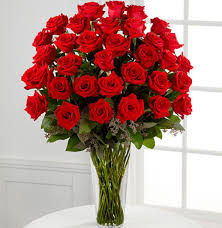 শিক্ষক পরিচিতি
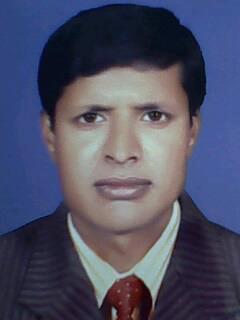 মোহাম্মদ আহসান হাবীব
সহকারি শিক্ষক
মালিডাঙ্গা সরকারি প্রাথমিক বিদ্যালয়
তারাকান্দা, ময়মনসিংহ
পাঠ পরিচিতি
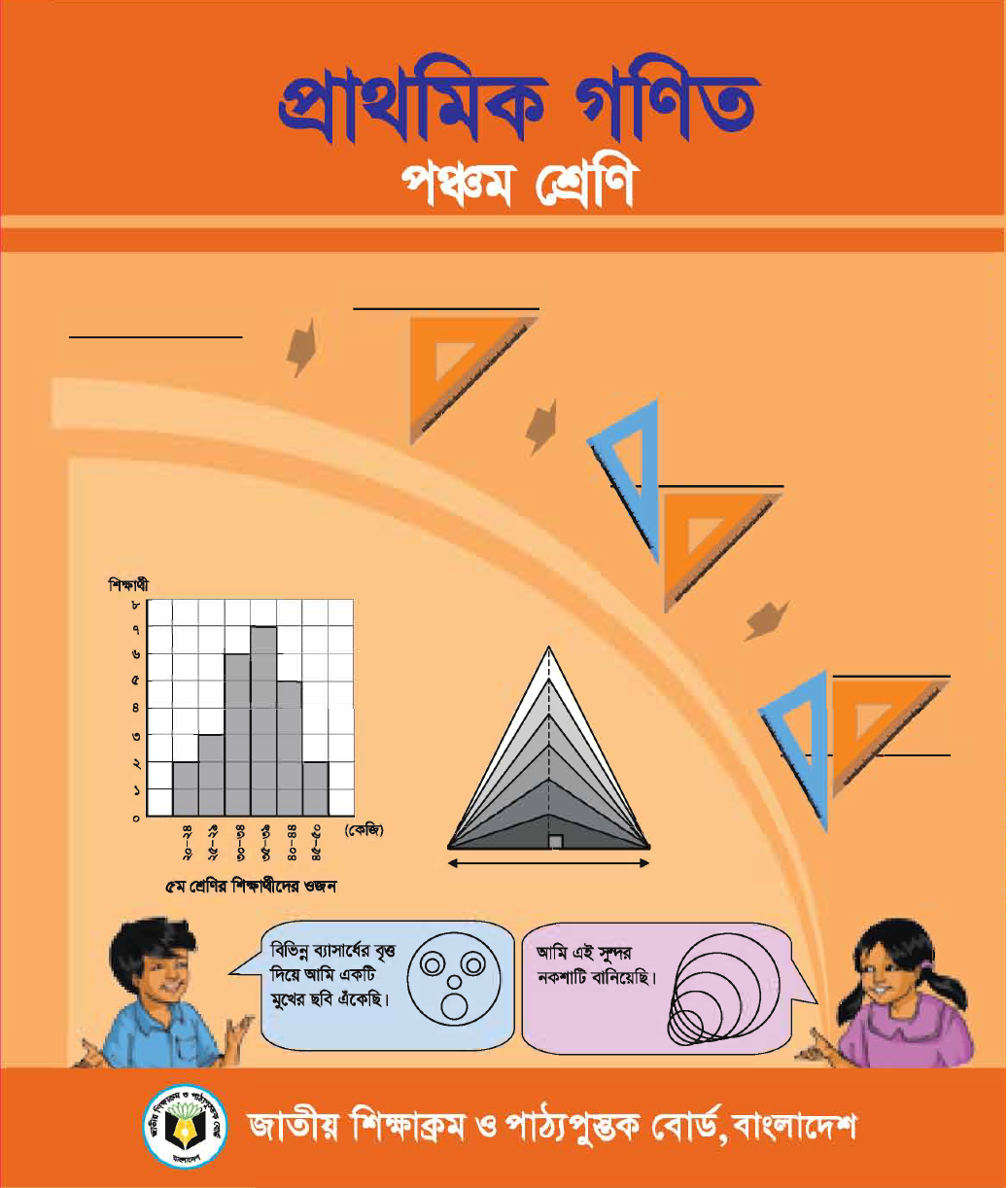 শ্রেণিঃ পঞ্চম
বিষয়ঃ প্রাথমিক গণিত
পাঠঃ ভগ্নাংশের ভাগ
সময়ঃ ২৫ মিনিট
পৃষ্ঠা নং-৫৭-৬০
শিখনফল
20.6. ভগ্নাংশকে ভগ্নাংশ দ্বারা ভাগ করতে  পারবে।
55555
০
০
১ ডেসি লি রং দ্বারা রঙিন দেয়ালের ক্ষেত্রফল
রং এর পরিমান
মোট রঙিন দেয়ালের ক্ষেত্রফল
গাণিতিক বাক্য
চিত্র ব্যবহার করে
কিভাবে হিসাব করা যায় তা চিন্তা করি
১ বর্গ মি
১ বর্গ মি
(
বর্গমি
০
শাপলা
দল
গোলাপ
জবা
চামেলী
দল- শাপলা
5
5
4
3
4
3
4
4
7
9
5
5
3
4
7
5
দল- গোলাপ
দল- চামেলী
দল- জবা
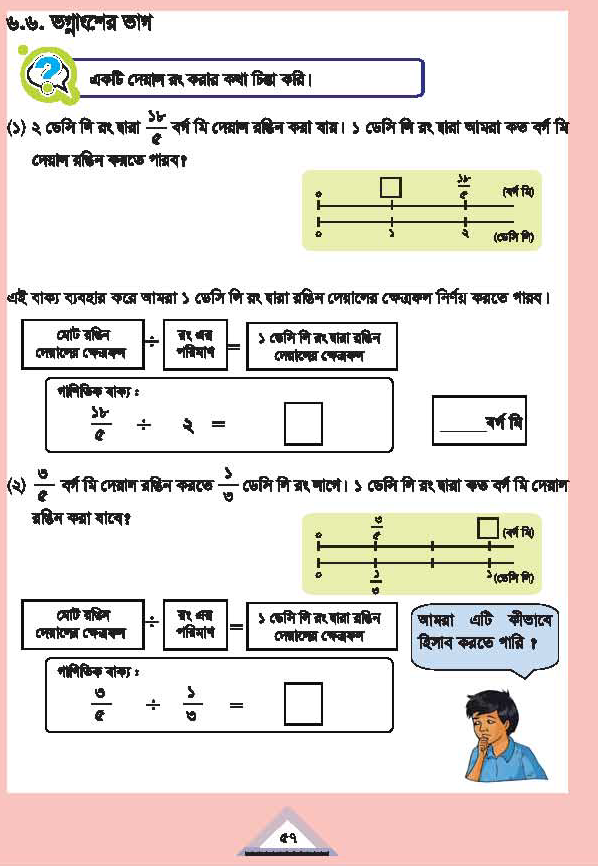 পাঠ্যবইয়ের সাথে সংযোগ
মূল্যায়ণ
3
3
ছোট ছোট প্রশ্নের মাধ্যমে  মূ্ল্যায়ন করব
7
8
বাড়ীর কাজ
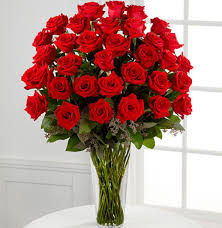 সবাইকে ধন্যবাদ